Compact Model Representation for 3D Reconstruction
Supplementary Material

Jhony K. Pontes, Chen Kong, Anders Eriksson, Clinton Fookes, Sridha Sridharan, and Simon Lucey

International Conference on 3D Vision 2017
4. Experiments4.1. Creating the Graph
Source
#vertices: 20,647
#edges: 75,830
Target
#vertices: 5,982
#edges: 23,936
Warping the Source (in red) to fit the Target (in blue) by nonrigid ICP as in [12]
Click Play
[12] C. Kong, C-H. Lin and S. Lucey, Using Locally Corresponding CAD Models for Dense 3D Reconstructions from a Single Image, CVPR 2017.
Deforming the Source (in red) to fit the Target (in blue) by FFD
Click Play
Warping the Source (in red) to the fit the deformed (by FFD) Target (in blue) by nonrigid ICP
Click Play
Target
Our warped model
Warped model [12]
[12] C. Kong, C-H. Lin and S. Lucey, Using Locally Corresponding CAD Models for Dense 3D Reconstructions from a Single Image, CVPR 2017.
4. Experiments4.2. Single Image 3D Reconstruction
FFD - Anchor Registration
Silhouette Fitting
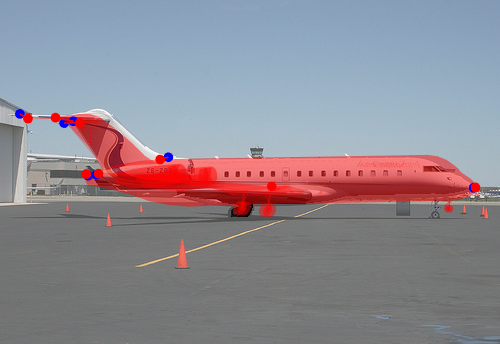 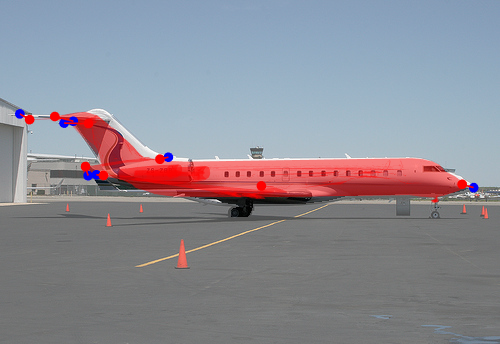 FFD - Anchor Registration
Silhouette Fitting
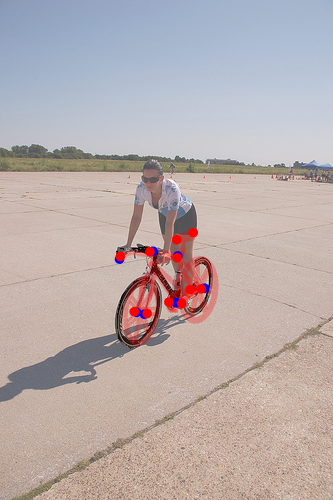 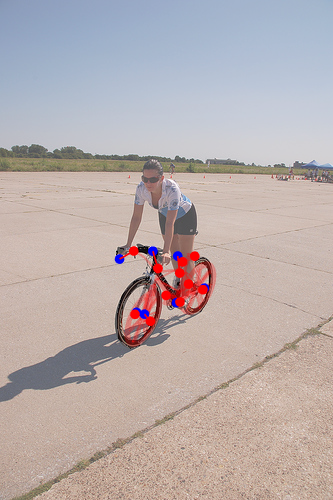 FFD - Anchor Registration
Silhouette Fitting
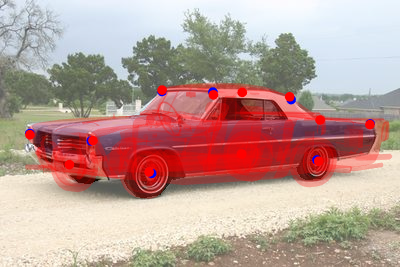 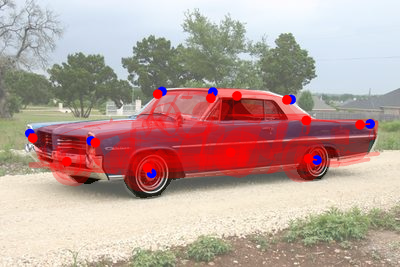 FFD - Anchor Registration
Silhouette Fitting
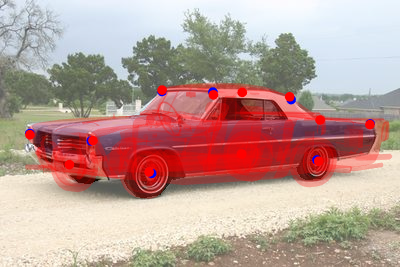 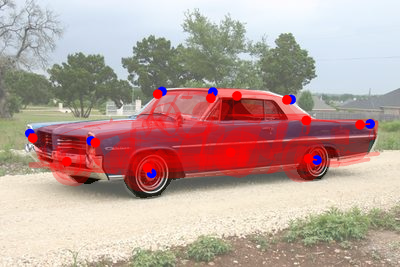 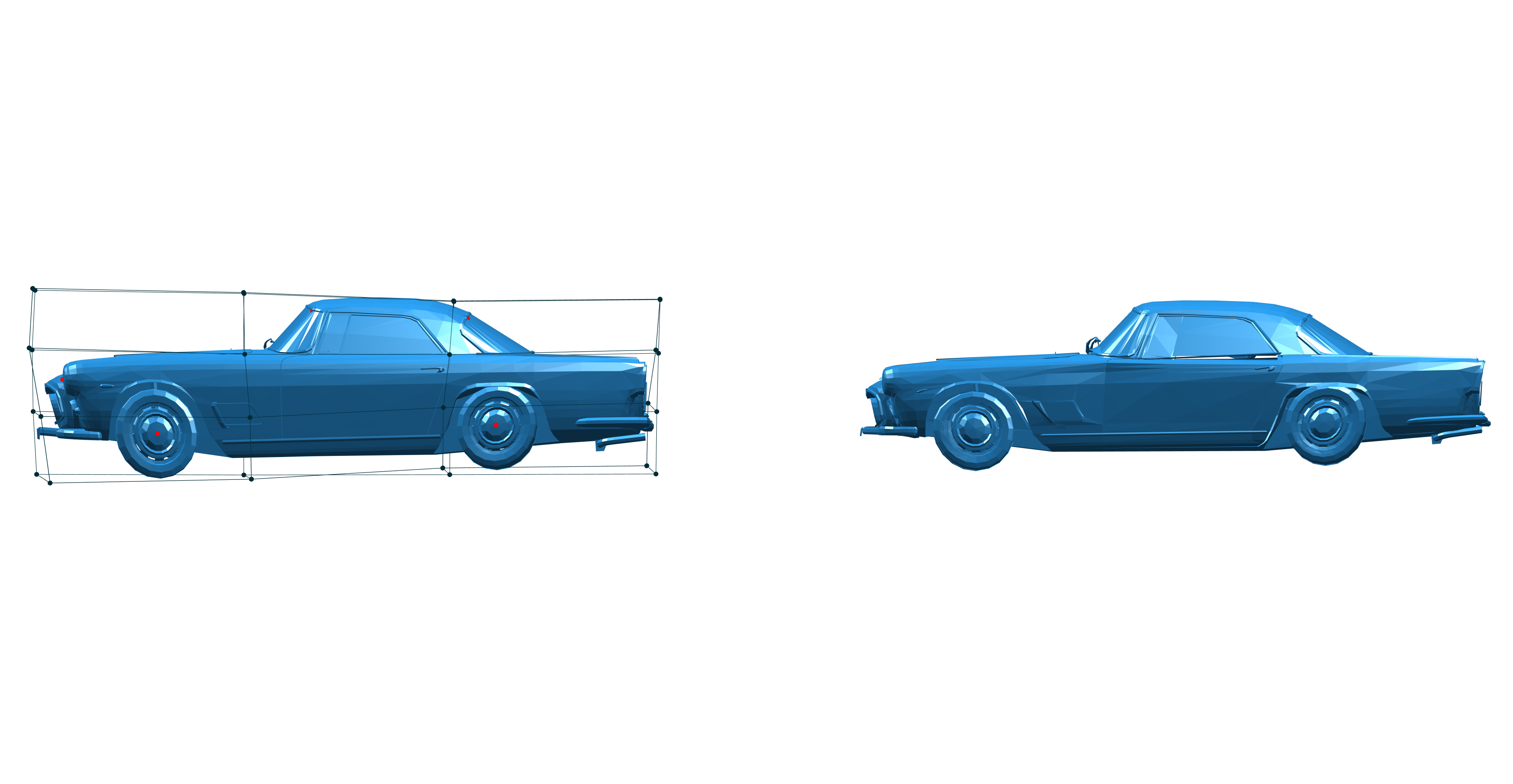 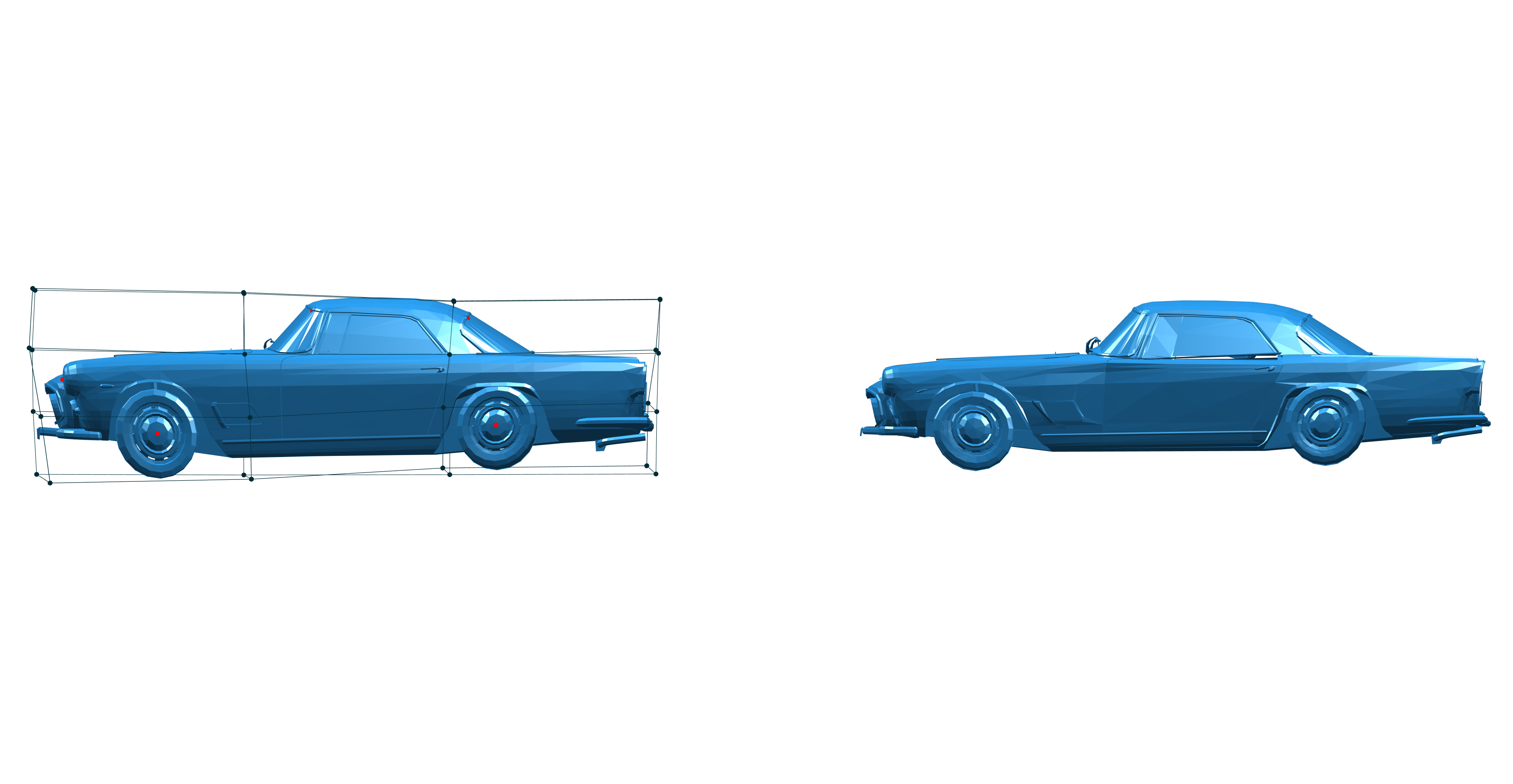 The car is squeezed a little bit to fit the silhouette
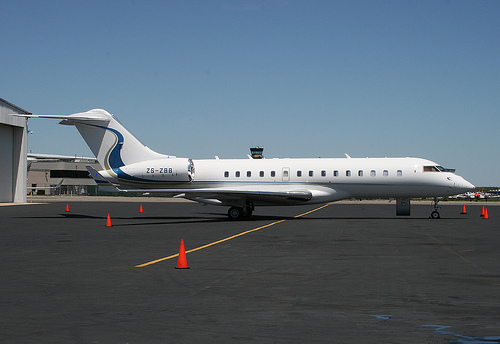 Kong et al. [12]
Ours
GT
[12] C. Kong, C-H. Lin and S. Lucey, Using Locally Corresponding CAD Models for Dense 3D Reconstructions from a Single Image, CVPR 2017.
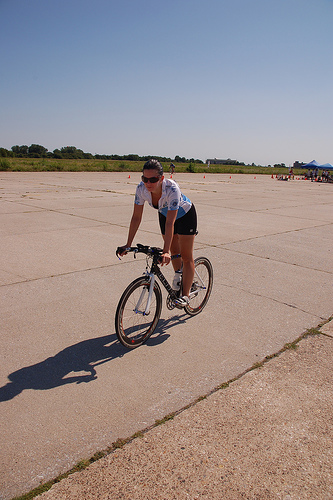 Kong et al. [12]
Ours
GT
[12] C. Kong, C-H. Lin and S. Lucey, Using Locally Corresponding CAD Models for Dense 3D Reconstructions from a Single Image, CVPR 2017.
Kong et al. [12]
Ours
GT
[12] C. Kong, C-H. Lin and S. Lucey, Using Locally Corresponding CAD Models for Dense 3D Reconstructions from a Single Image, CVPR 2017.